Toptaken:Je website is niet het probleem,je organisatie is het probleem
Meetup #1 – Digitale Steden Agenda


Michiel Duijsings
Adviseur Nieuwe Media
www.tilburg.nl:van 2500+ naar 190 pagina’s in drie simpele stappen?
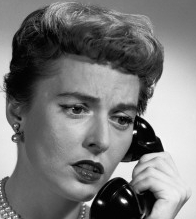 www.tilburg.nl:van 2500+ naar 190 pagina’s in drie simpele stappen
best  wel moeilijke
Opdracht
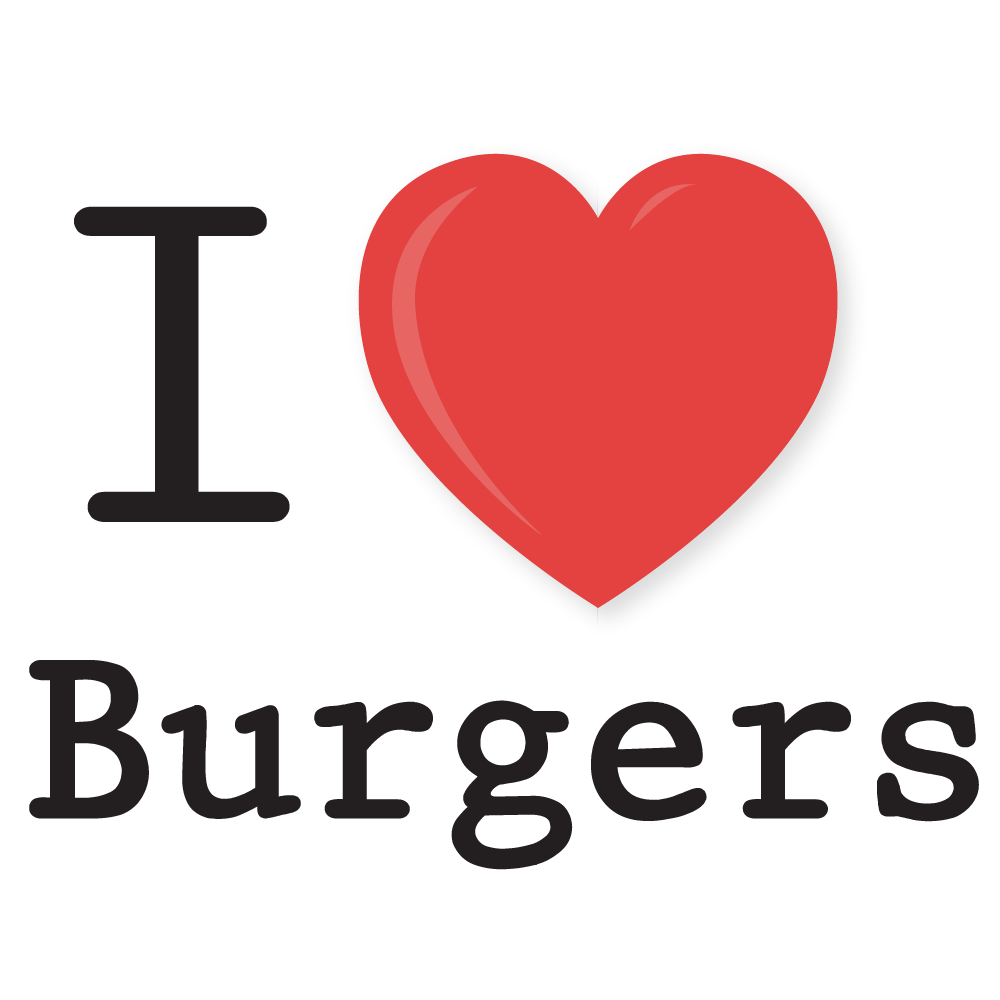 Maak een nieuwe website en 
stel de burger centraal
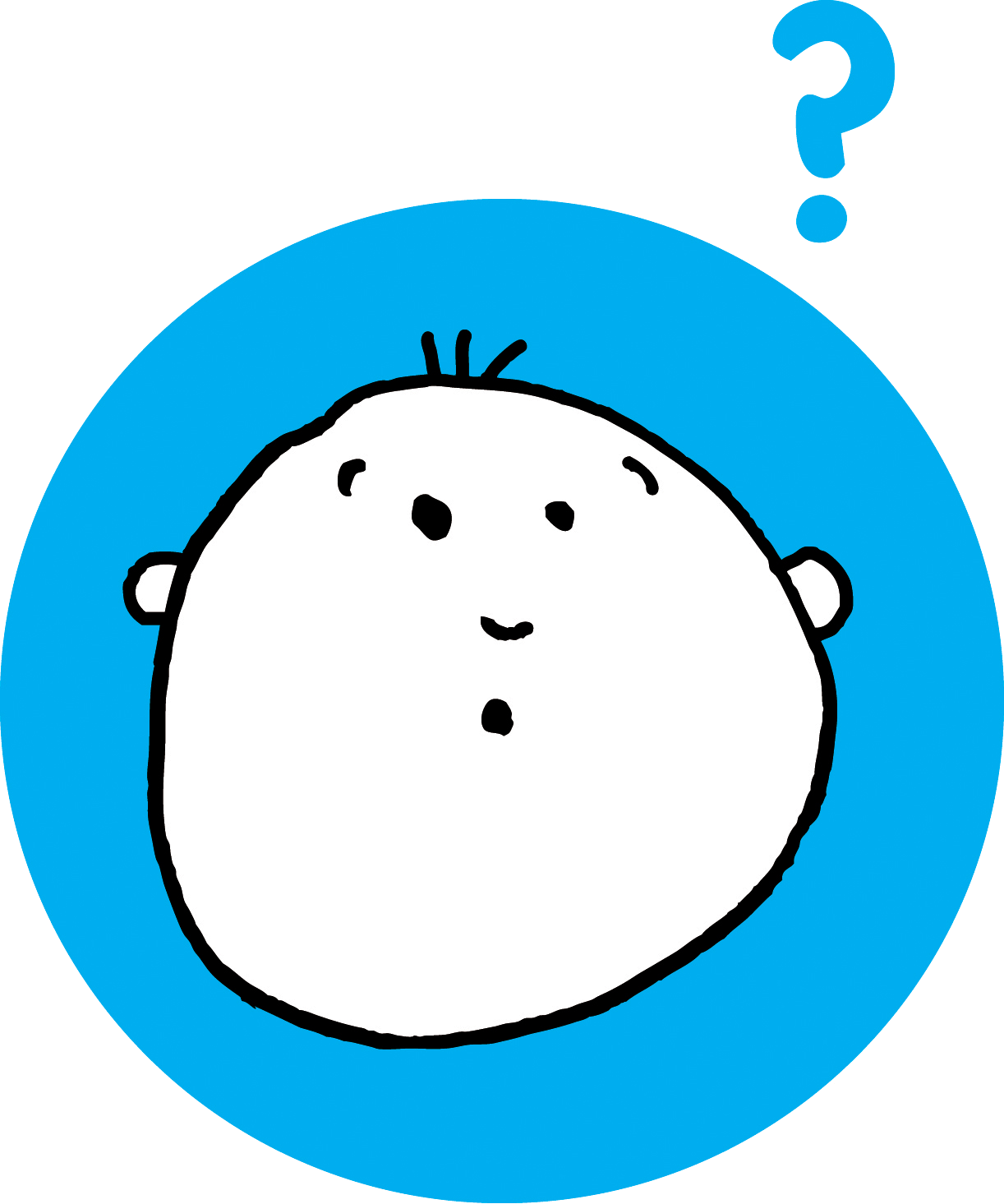 Kenmerk 1:Dol op zenden!Echt, heel erg dol op zenden…
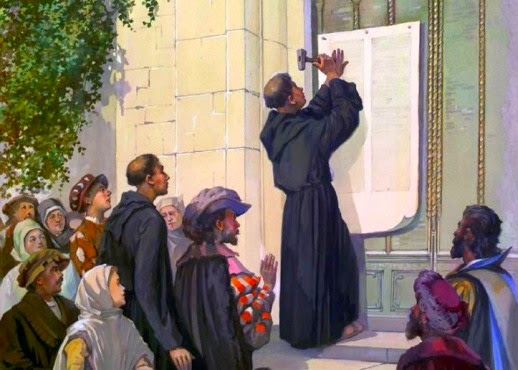 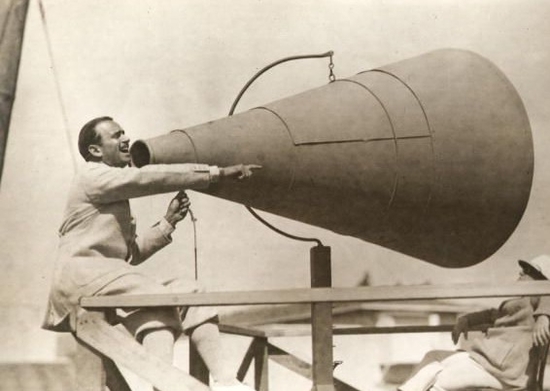 Kenmerk 2:Meerdere kapiteinsop hetzelfde schip
BELANGRIJK!
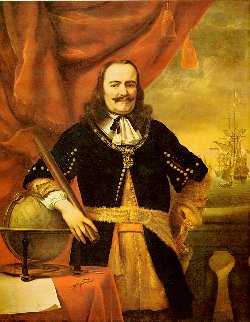 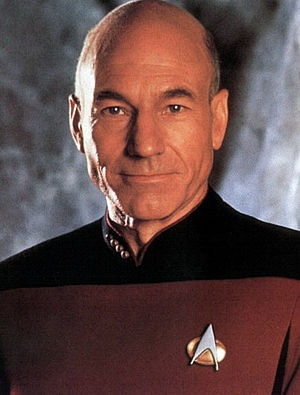 BELANGRIJK!
BELANGRIJK!
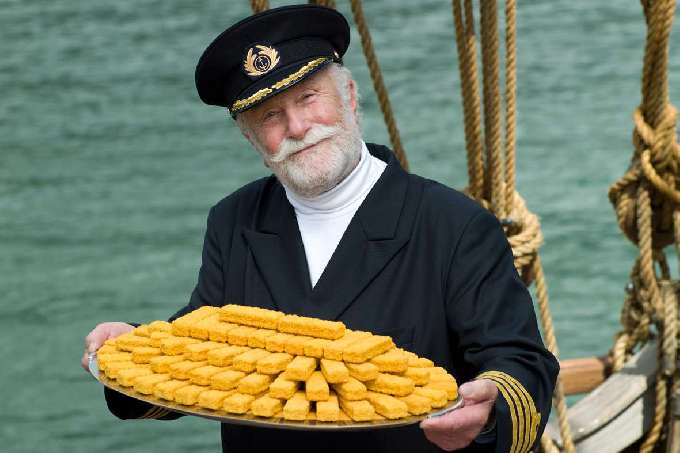 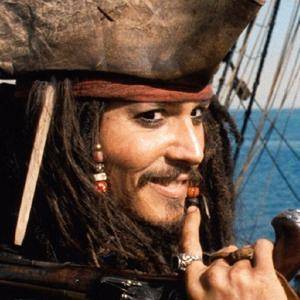 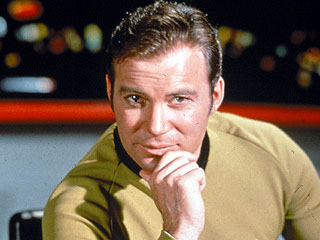 BELANGRIJK!
BELANGRIJK!
Wie gaat er eigenlijk over?
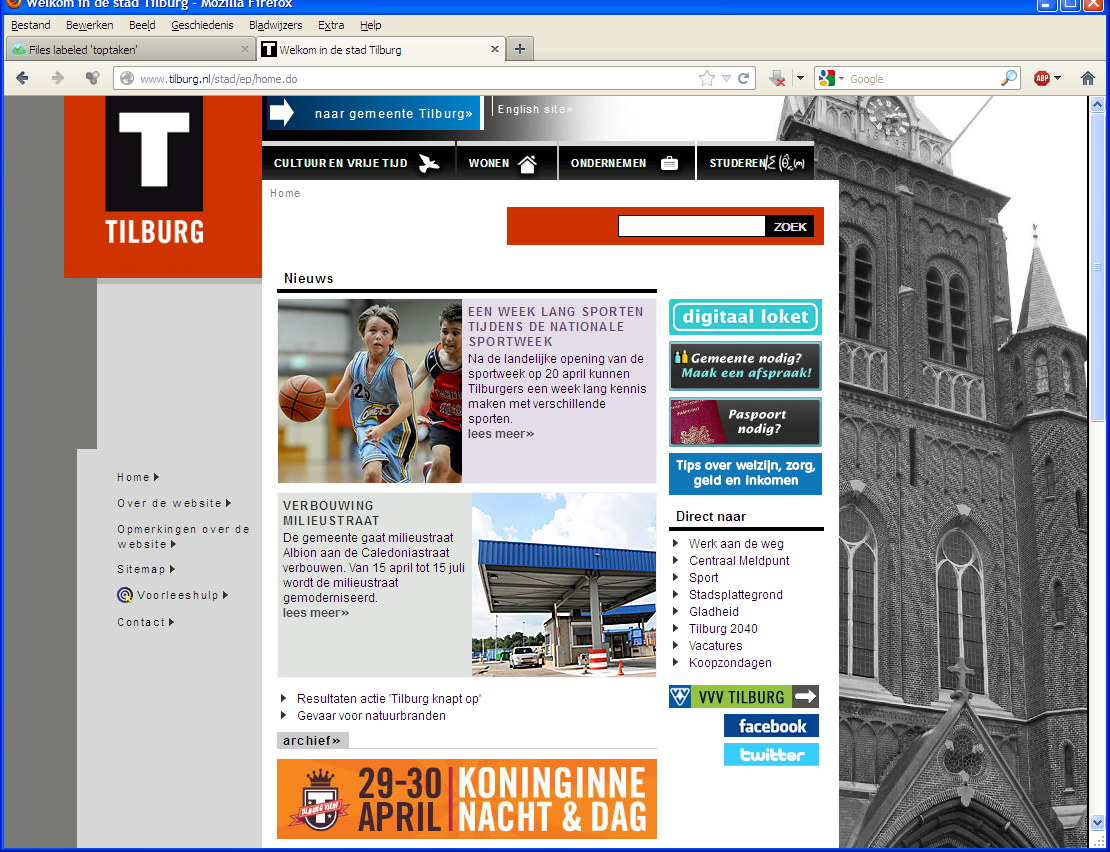 +2500
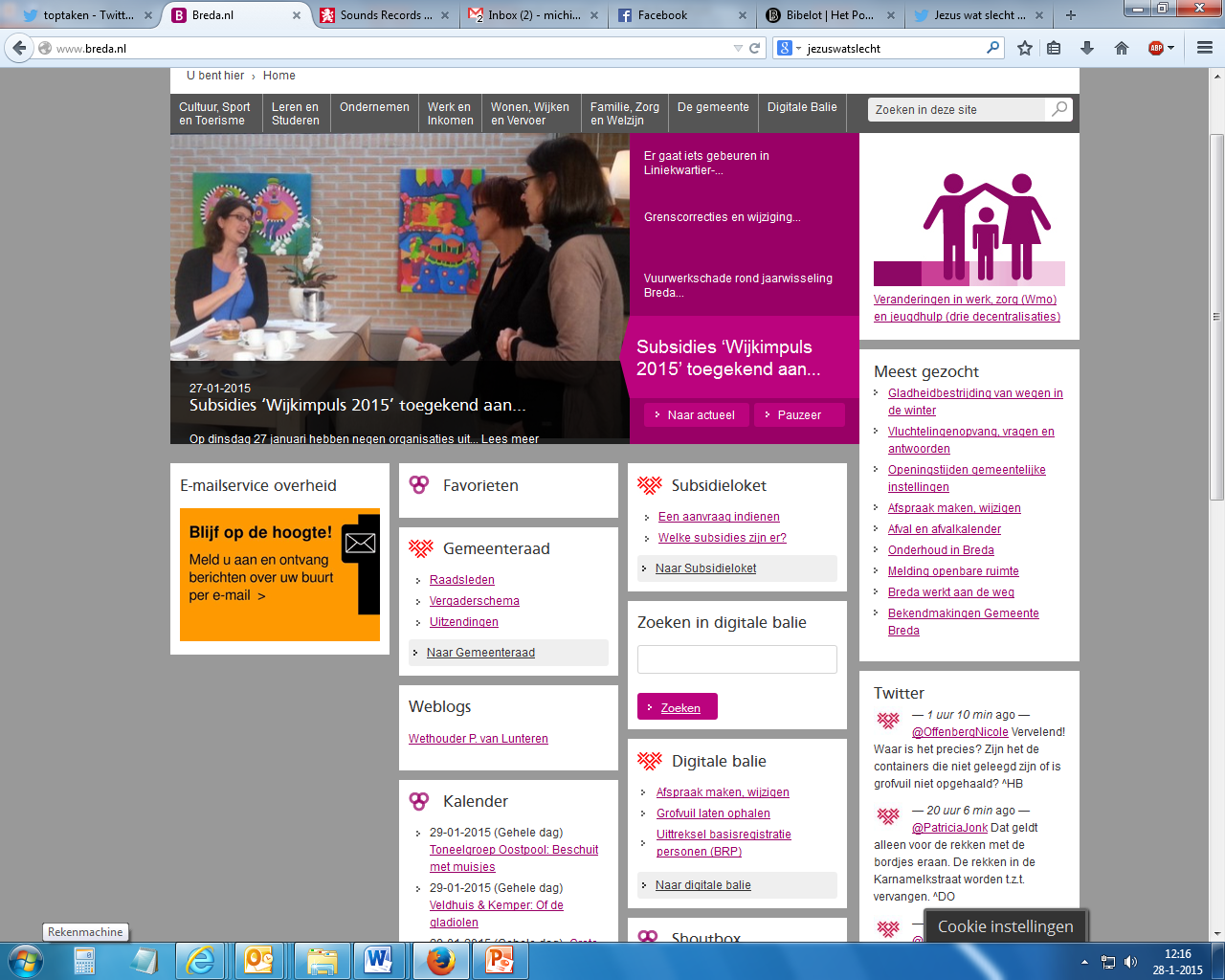 Maar hoe lossen we dat op?
Toptakenmethode
Top tasks management is an outcome-based management model that is focused on the top tasks that are most important to the customer.

It is about continuously improving these tasks based on evidence of what the customer is actually doing when they are trying to complete them. 
Gerry McGovern - web content guru
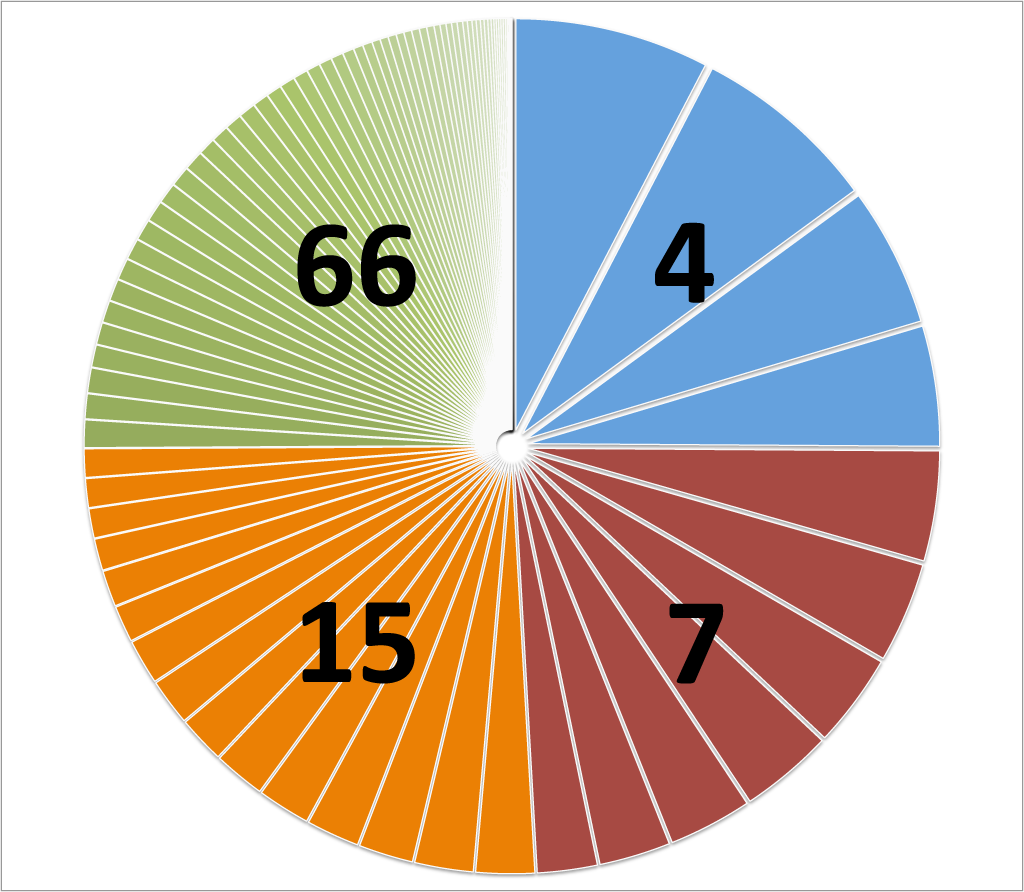 Het effect van luisteren: je kunt er niet omheen.
De toppers
Afspraak maken
Paspoort/Identiteitskaart
Rijbewijs
Melding

(maar denk eraan: altijd blijven toetsen)
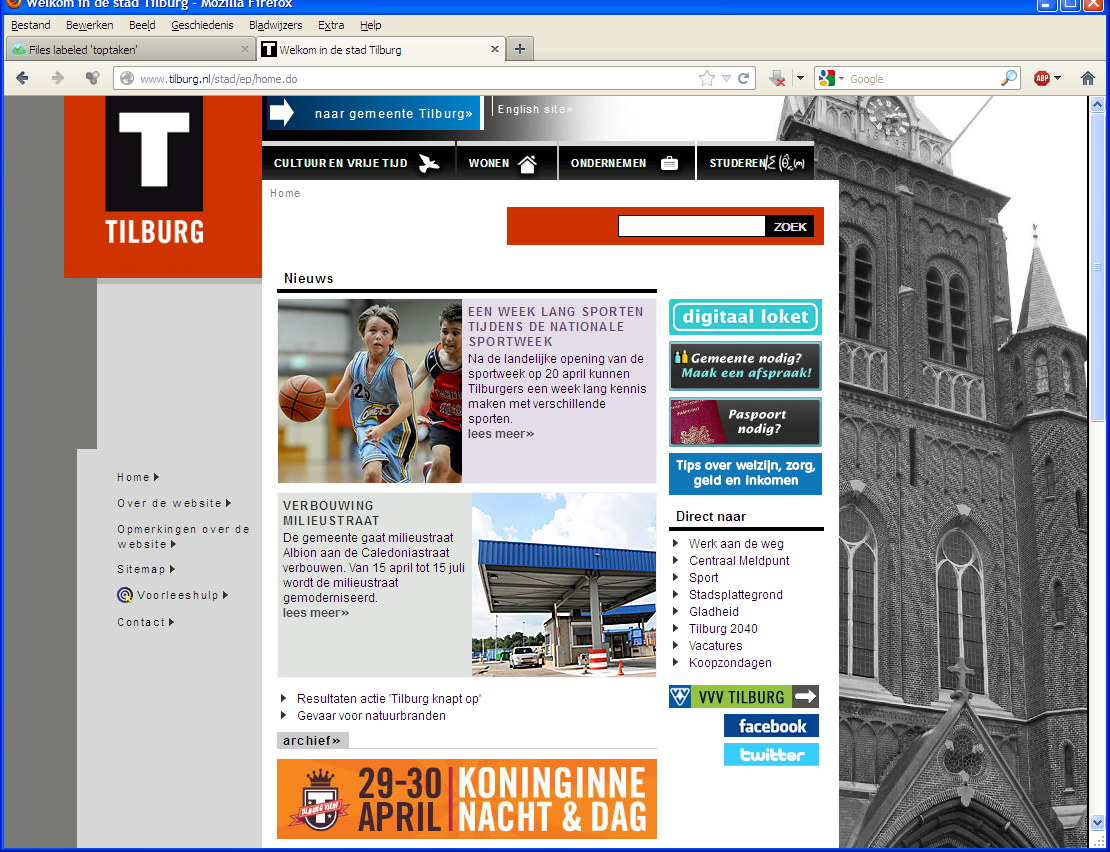 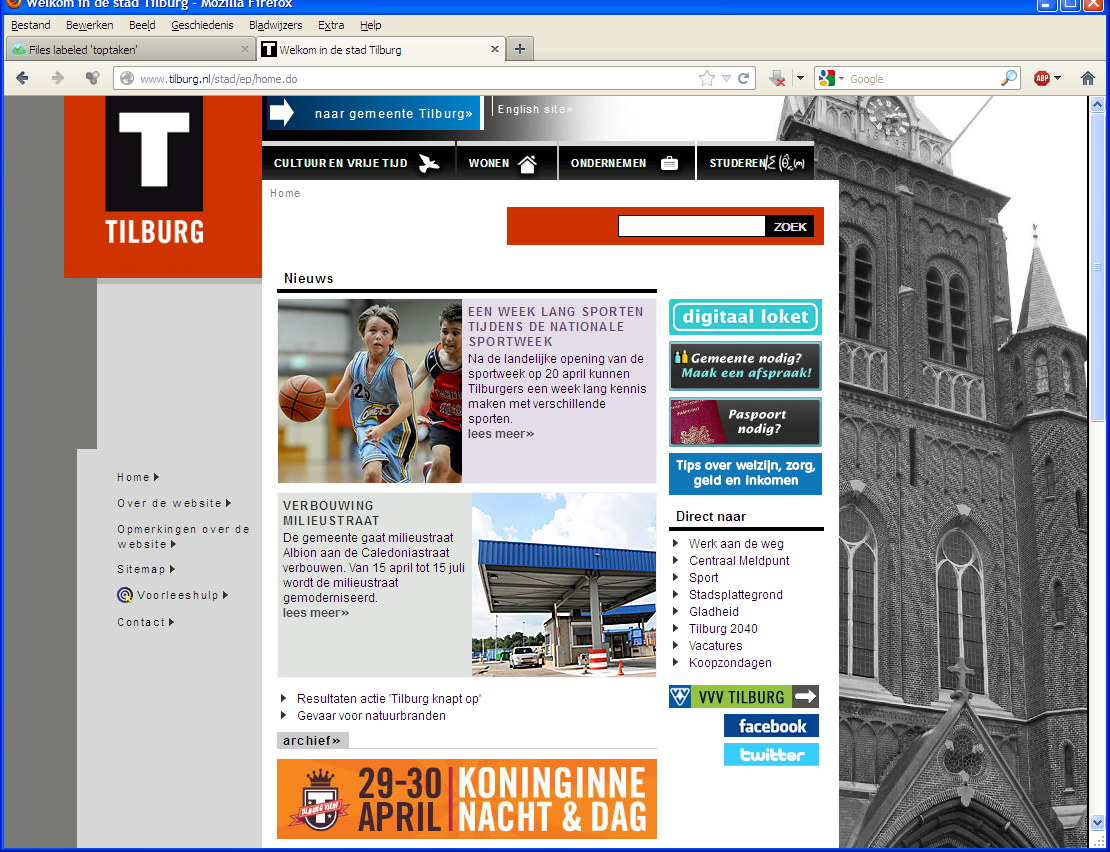 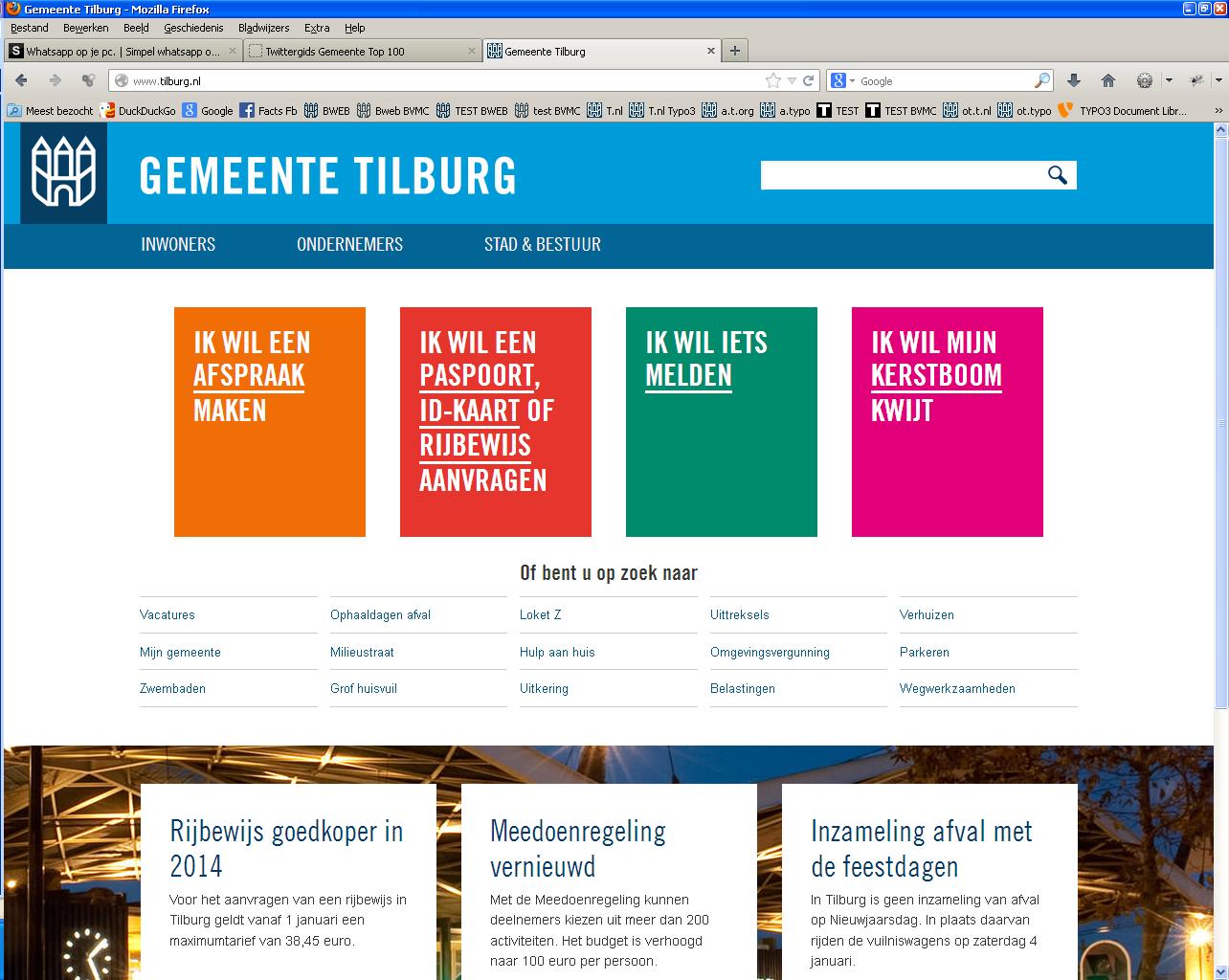 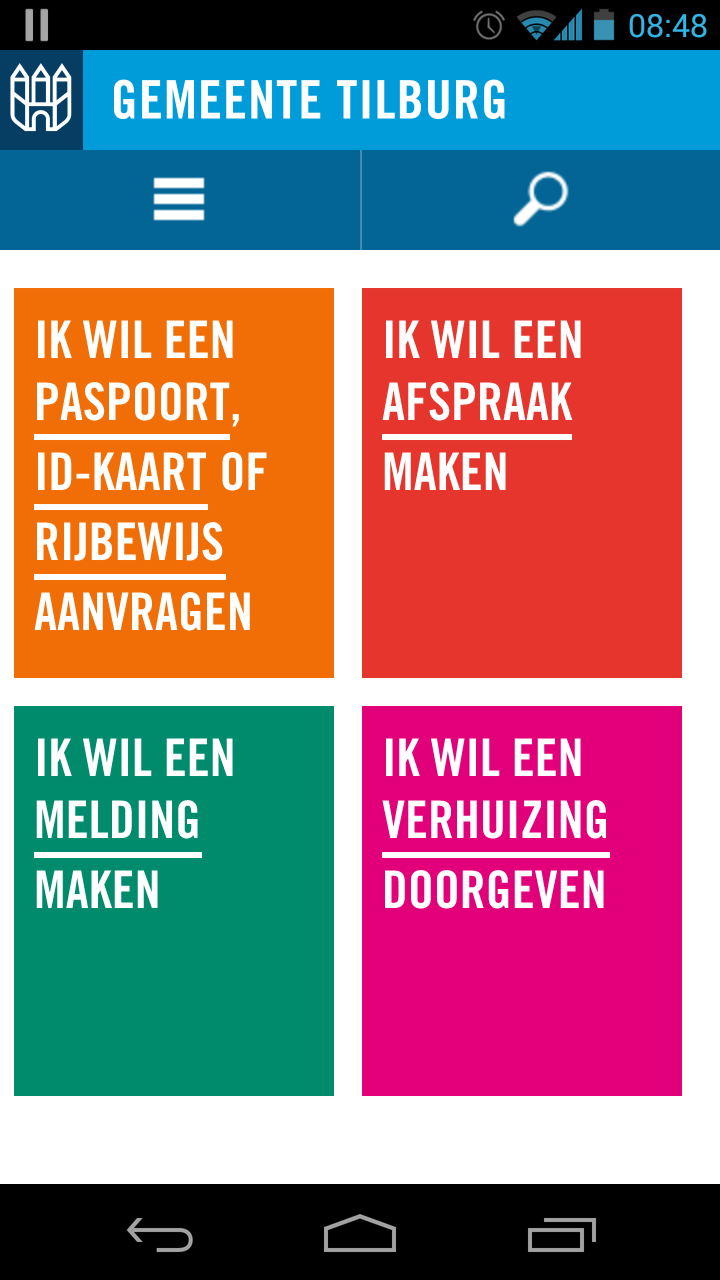 Deed iedereen mee? Was ‘everybody happy’ bijgemeente Tilburg?
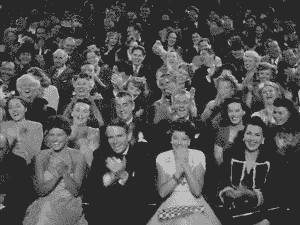 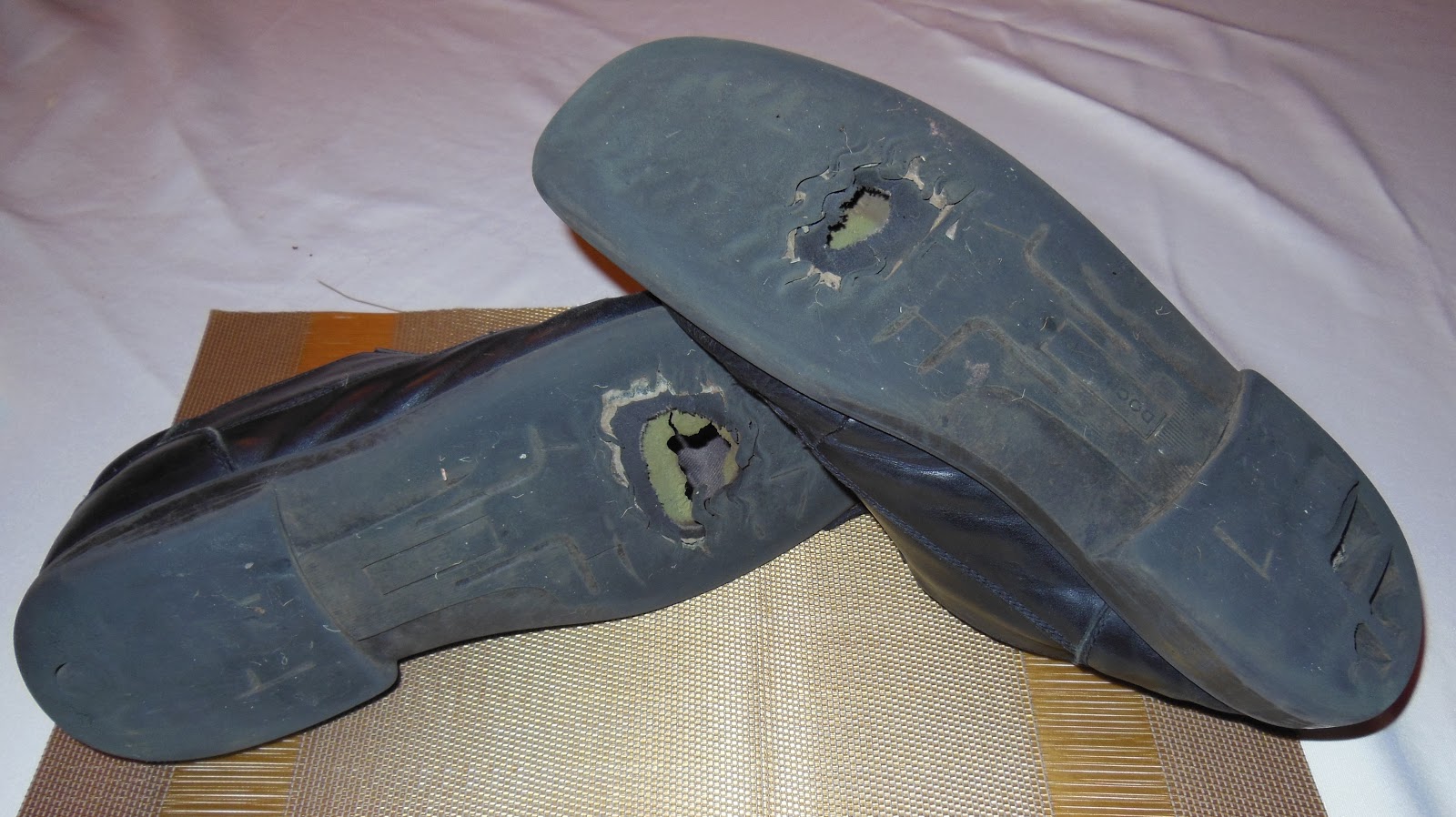 Er verandert namelijk iets, vooral voor onszelf.
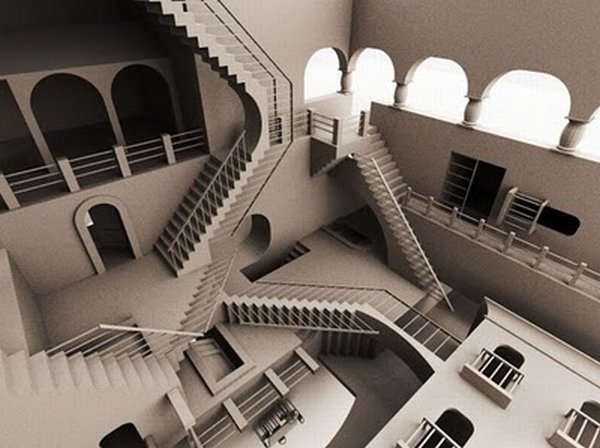 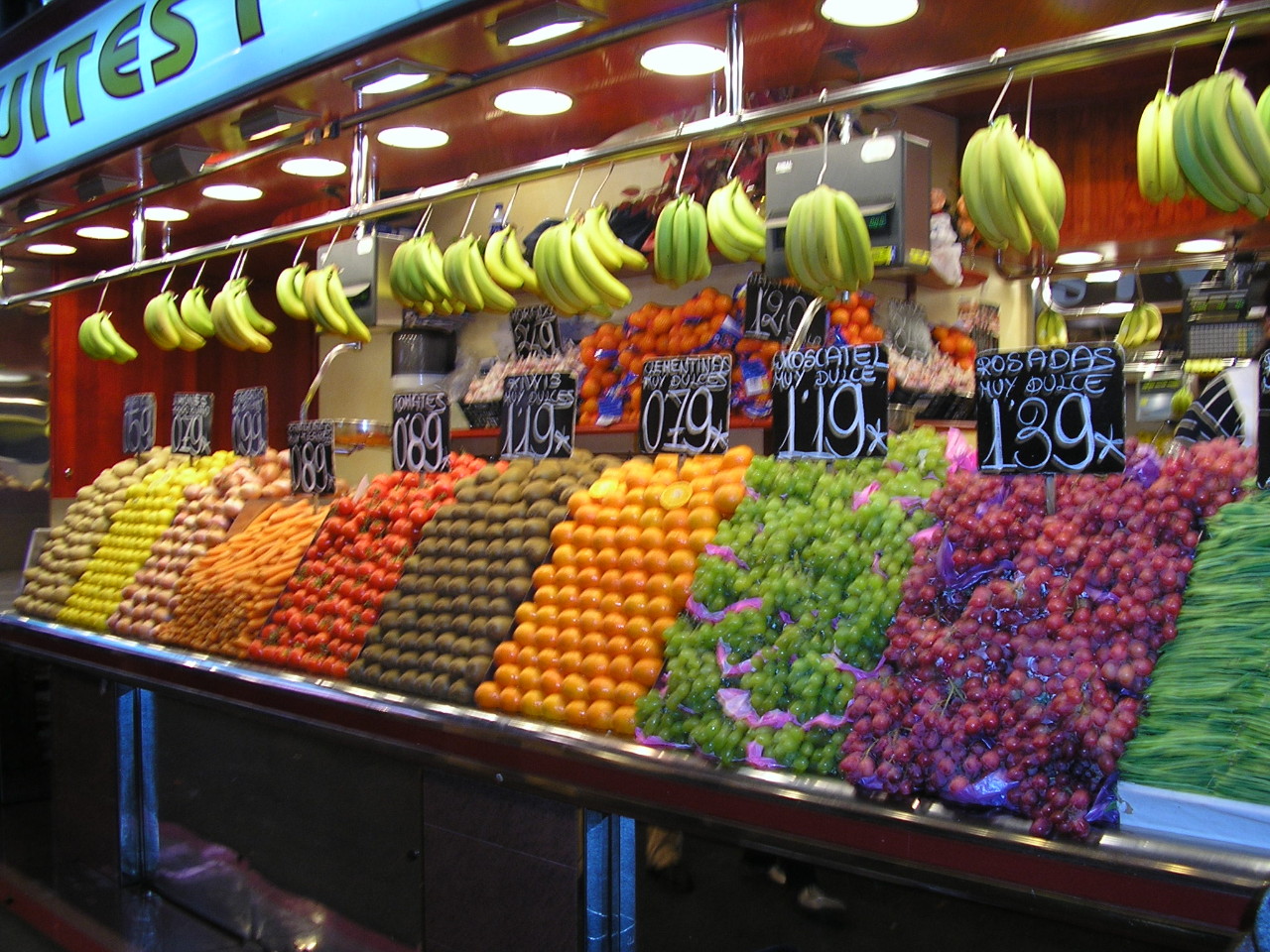 BELANGRIJK!
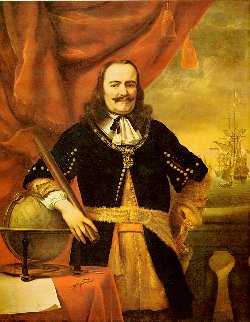 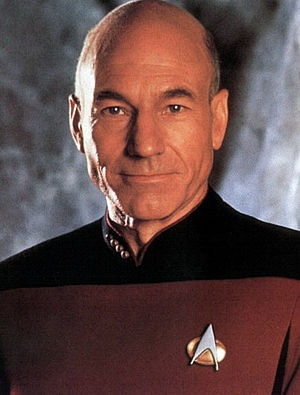 BELANGRIJK!
BELANGRIJK!
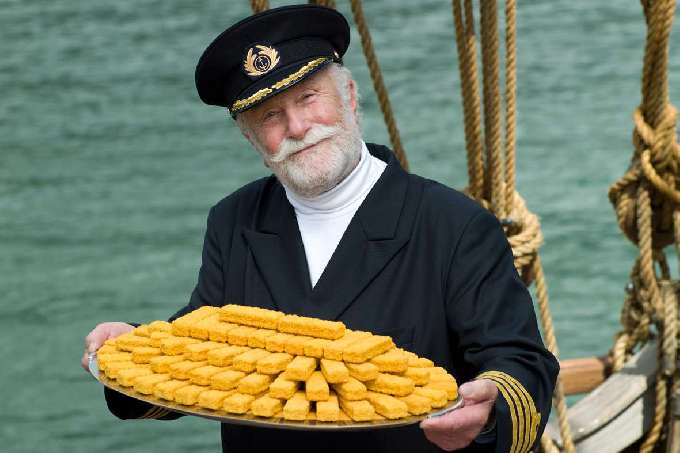 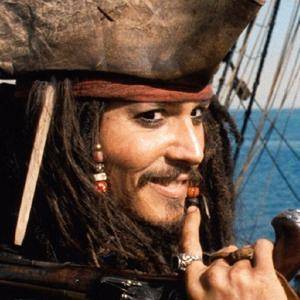 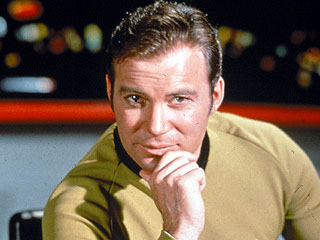 BELANGRIJK!
BELANGRIJK!
Toptaken: Je hoeft niet zelf te kiezen.Laat de gebruiker voor je bepalen.
www.tilburg.nl:van 2500+ naar 190 pagina’s
best  wel moeilijk
En….. werkt het?
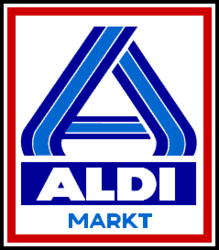 Van 110.000 naar 134.000
In 1 jaar
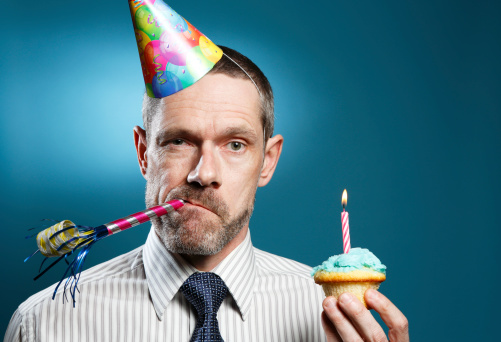 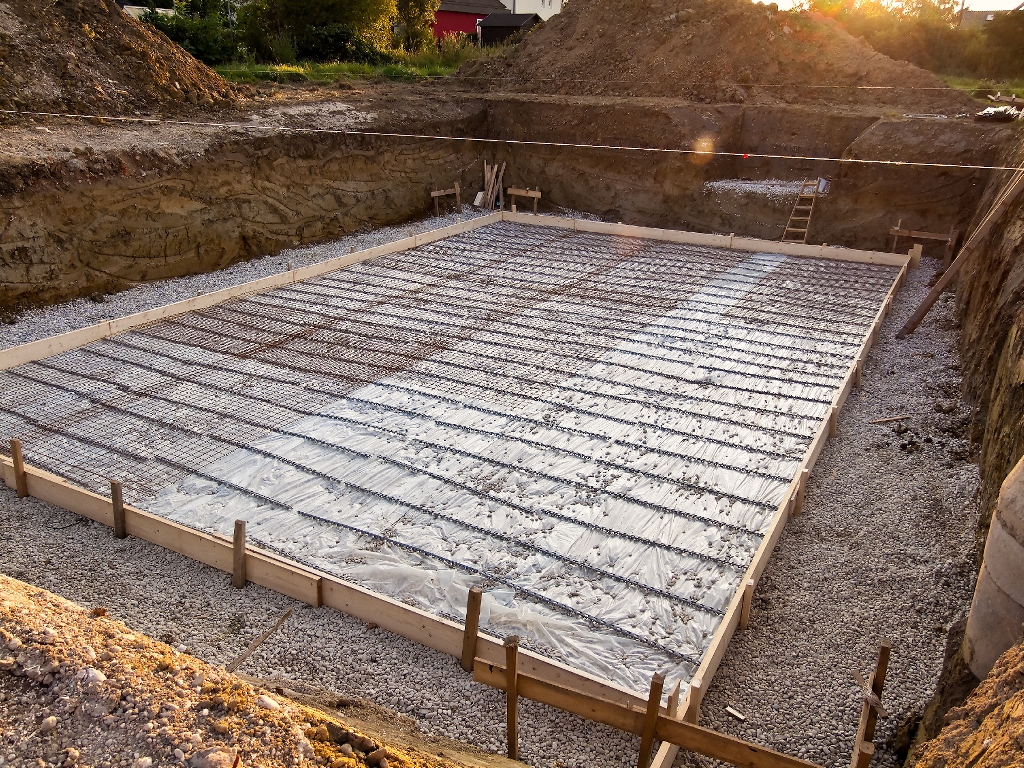 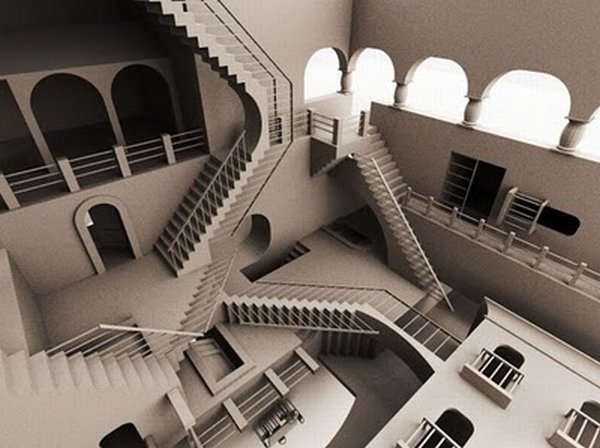 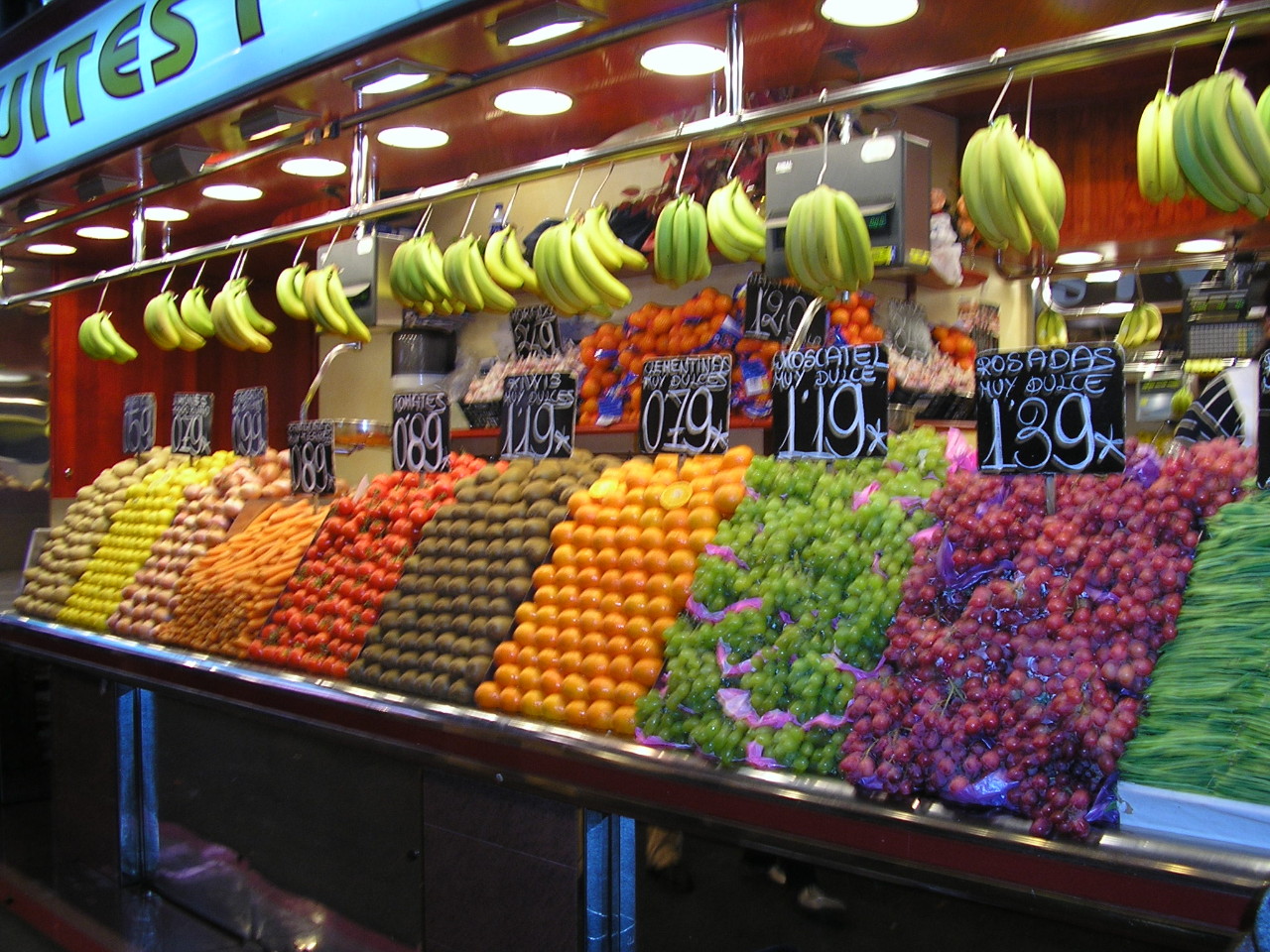 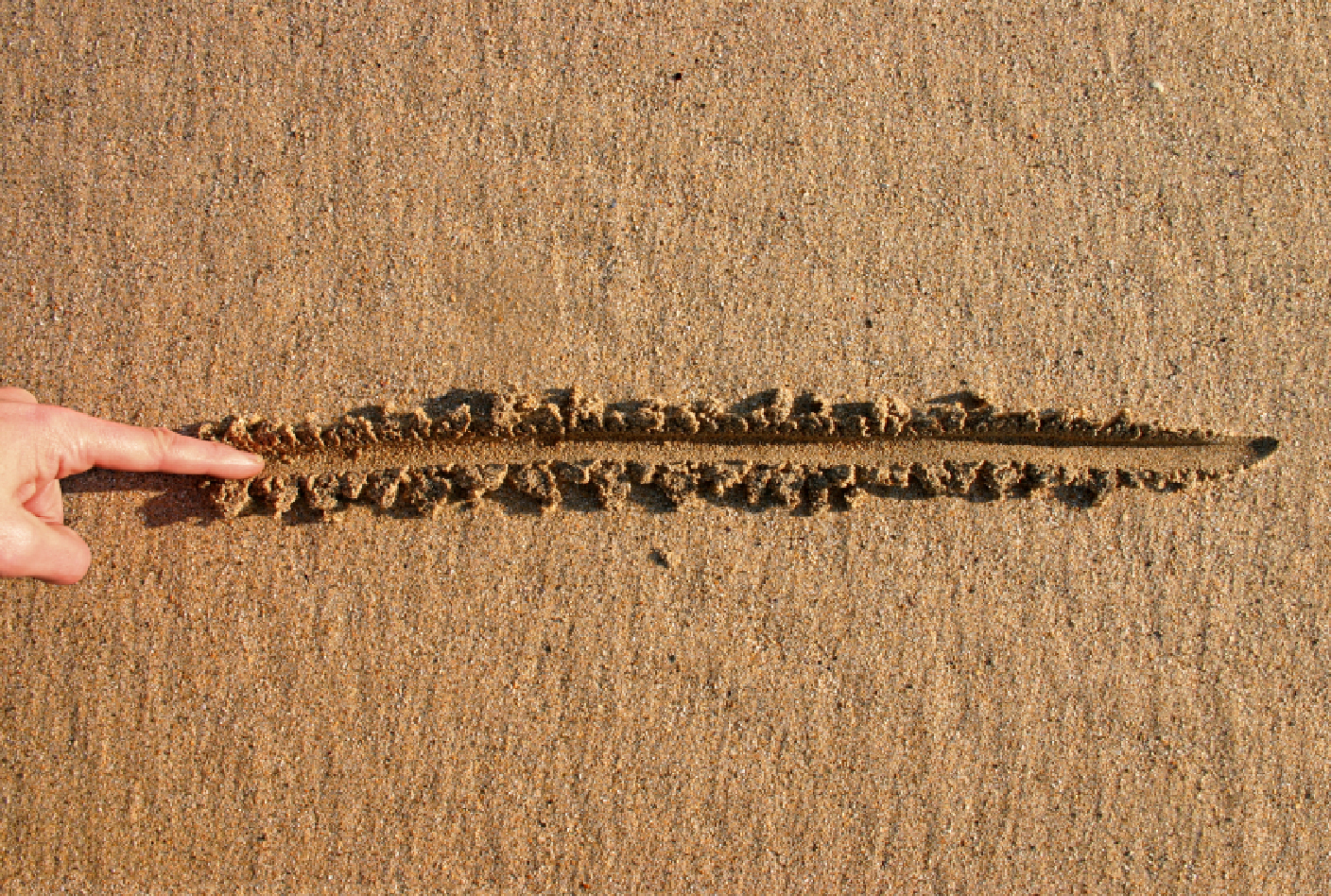 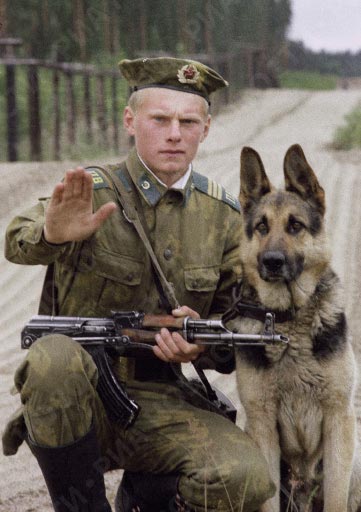 Onderzoek om de juiste cijfers boven water te krijgen;
Gebruik de cijfers voor draagvlak in de organisatie;
Maak duidelijke afspraken over beheer, doorontwikkeling enz. (wie wordt kapitein?)
www.tilburg.nl:van 2500+ naar 190 pagina’s in drie simpele stappen